আজকের ক্লাসে সবাইকে স্বাগতম
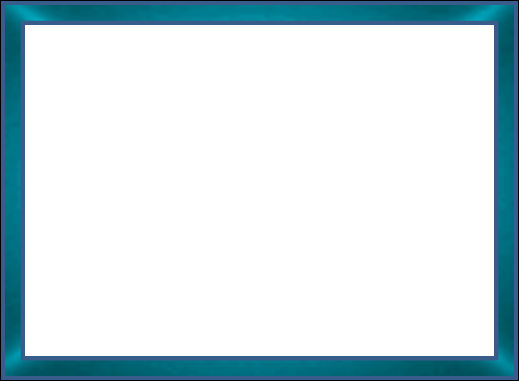 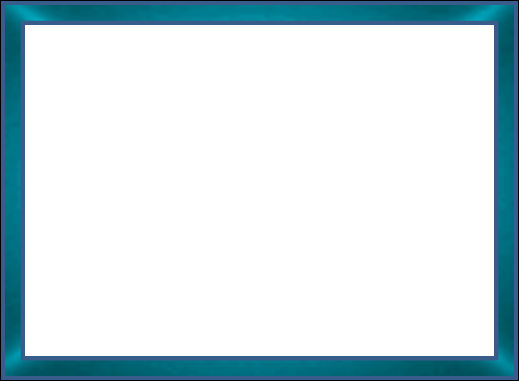 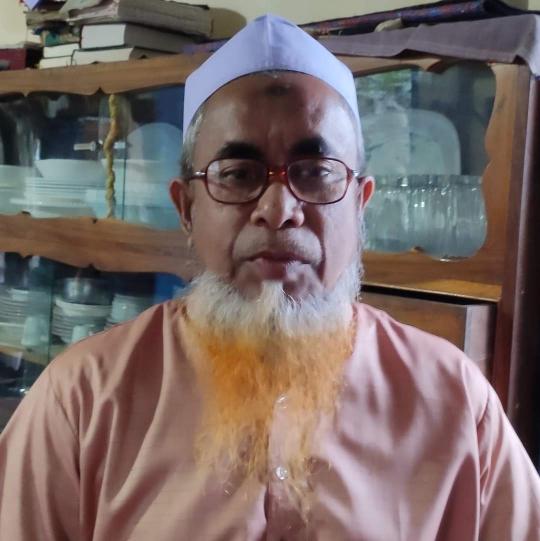 শিক্ষক পরিচিতি
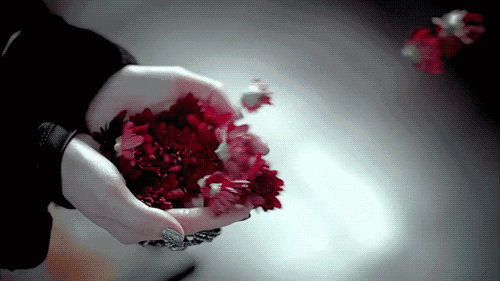 মোঃ ওয়াহেদ আলী,
সহকারি শিক্ষক,
নুরপুর বালিকা উচ্চ বিদ্যালয়।
নুরপুর, নাসিরনগর, ব্রাহ্মণবাড়িয়া।
পাঠ পরিচিতি
পাঠ পরিচিতি
শ্রেণিঃ নবম
বিষয়ঃ গণিত 
অধ্যায়ঃ ২ য়
সময়ঃ ৫০মিনিট
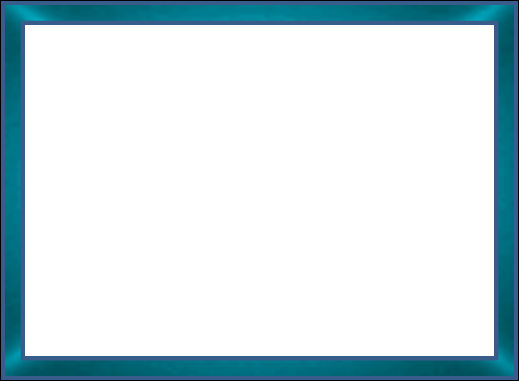 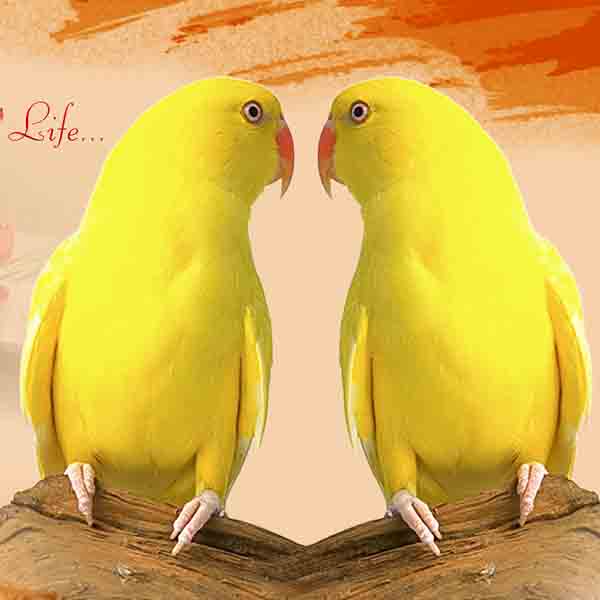 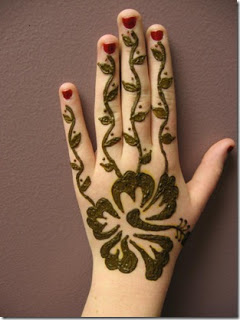 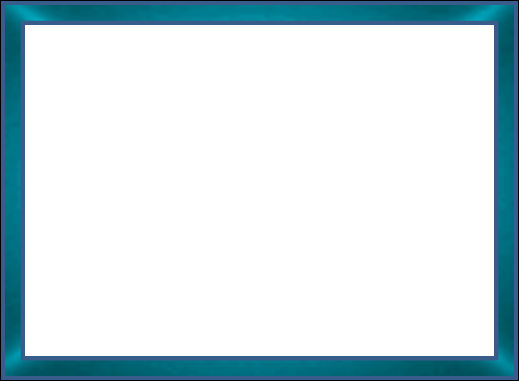 শিরোনাম
অন্বয়
শিখন ফল
এই অধ্যায় শেষে শিক্ষার্থীরা –
১।অন্বয় কী তা বলতে পারবে।
২।অন্বয় ও ফাংশনের মধ্যে পার্থক্য নির্ণয় করতে পারবে।
৩।অন্বয় ও ফাংশন সম্পর্কিত সমস্যার সমাধান করতে পারবে।
অন্বয়
ব্যাংকক

নতুন দিল্লী

ঢাকা
থাইল্যান্ড
 
ভারত

বাংলাদেশ
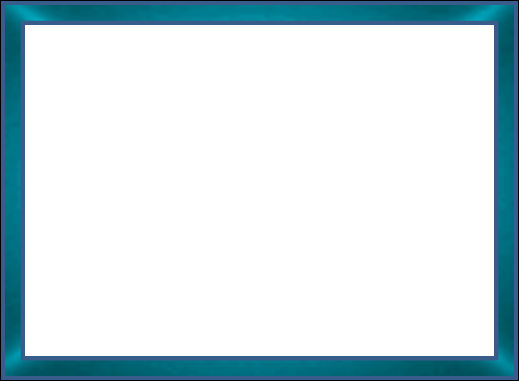 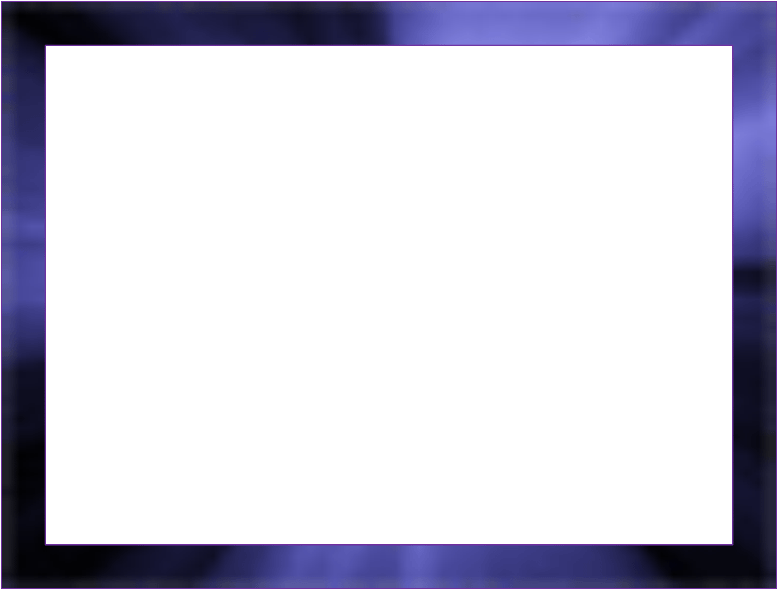 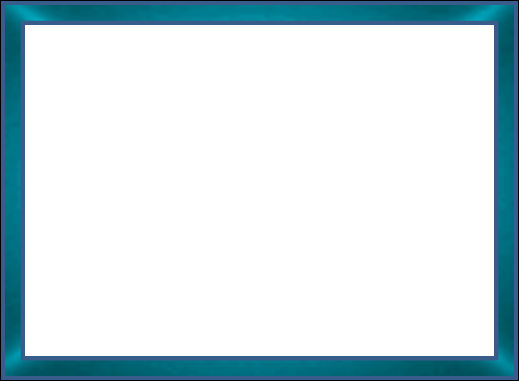 জোড়ায় কাজ
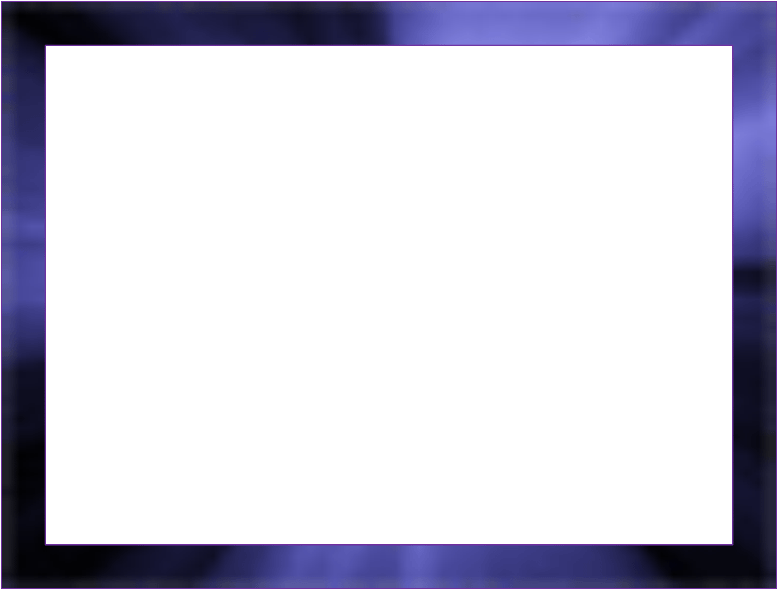 ফাংশন
2
1
2
4
3
6
4
8
A
B
X এর একটি মানের জন্য y এর মাত্র একটি মান পাওয়া যায় এবং x ও y এর সম্পর্ক তৈরি হয়েছে y = 2x দ্বারা।
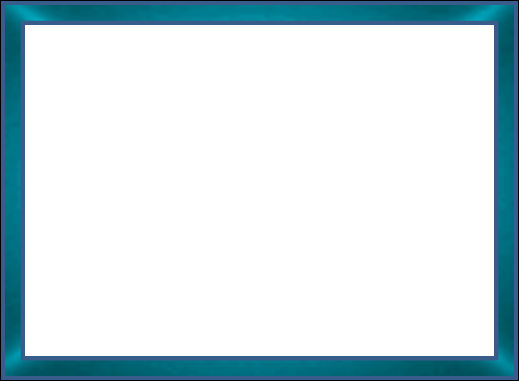 দুইটি চলক x ও y এমনভাবে সম্পর্কযুক্ত যেন x এর যেকোনো একটি মানের জন্য y এর একটি মাত্র মান পাওয়া যায়, তবে y কে  x এর ফাংশন বলা হয়।
দলীয় কাজ
মূল্যায়ন
অন্বয় কাকে বলে?

ফাংশন কাকে বলে?

অন্বয় ও ফাংশনের মধ্যে কোন সম্পর্ক আছে কী?
বাড়ির কাজ
১। যদি C = {2, 5}, D = {4, 6} এবং C ও D এর উপাদানগুলোর মধ্যে x + 1 < y সম্পর্কটি বিবেচনায় থাকে, তবে অন্বয়টি বর্ণনা কর। 

২। f(y) = y3 + ky2 + 4y - 8 হলে, y এর কোন মানের জন্য f(-2) = 0 হবে?
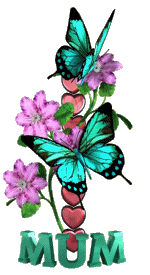 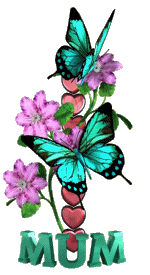 সবাইকে 
ধন্যবাদ
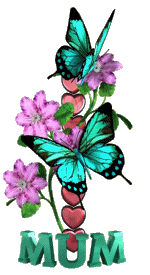 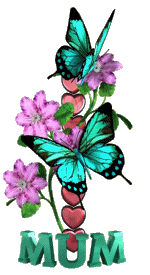 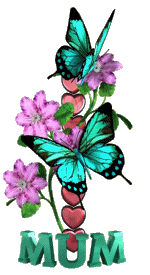